Členění zemského povrchu, Typy pohoří
Plocha zemského povrchu- 510 mil.km2 
Oceány- 70,8%
Pevnina- 29,2%
Oceány a pevnina nejsou rozloženy rovnoměrně
Souš (6 kontinentů)- převážně severní polokoule
Oceány (4) - převážně jižní polokoule
Pevniny a oceány leží proti sobě
Tichý oceán- Afrika,Evropa
Indický oceán- Severní Amerika
Atlantský oceán- Austrálie, Asie
Severní ledový oceán- Antarktida

Kontinenty tvoří dvojice
Severní Amerika- Jižní Amerika
Evropa- Afrika
Asie- Austrálie

Kontinenty- tvar trojúhelníku, vrchol k J(     )
Severní,Jižní Ameriku, Afrika, Evropa, Asie

Ostrovní oblasti jsou na východě kontinentu
Členitost zemského povrchu
Horizontální

Vertikální
Horizontální členitost
Vodorovná členitost
Užívá se při určování členitosti pobřeží
Množství poloostrovů a ostrovů a jejich podíl na celkové ploše světadílu
Určeno v %
Největší členitost- Evropa (35%), Severní Amerika (25%), Asie (24%)
Nejmenší- Afrika (2%), Jižní Amerika (1%)
Vertikální členitost
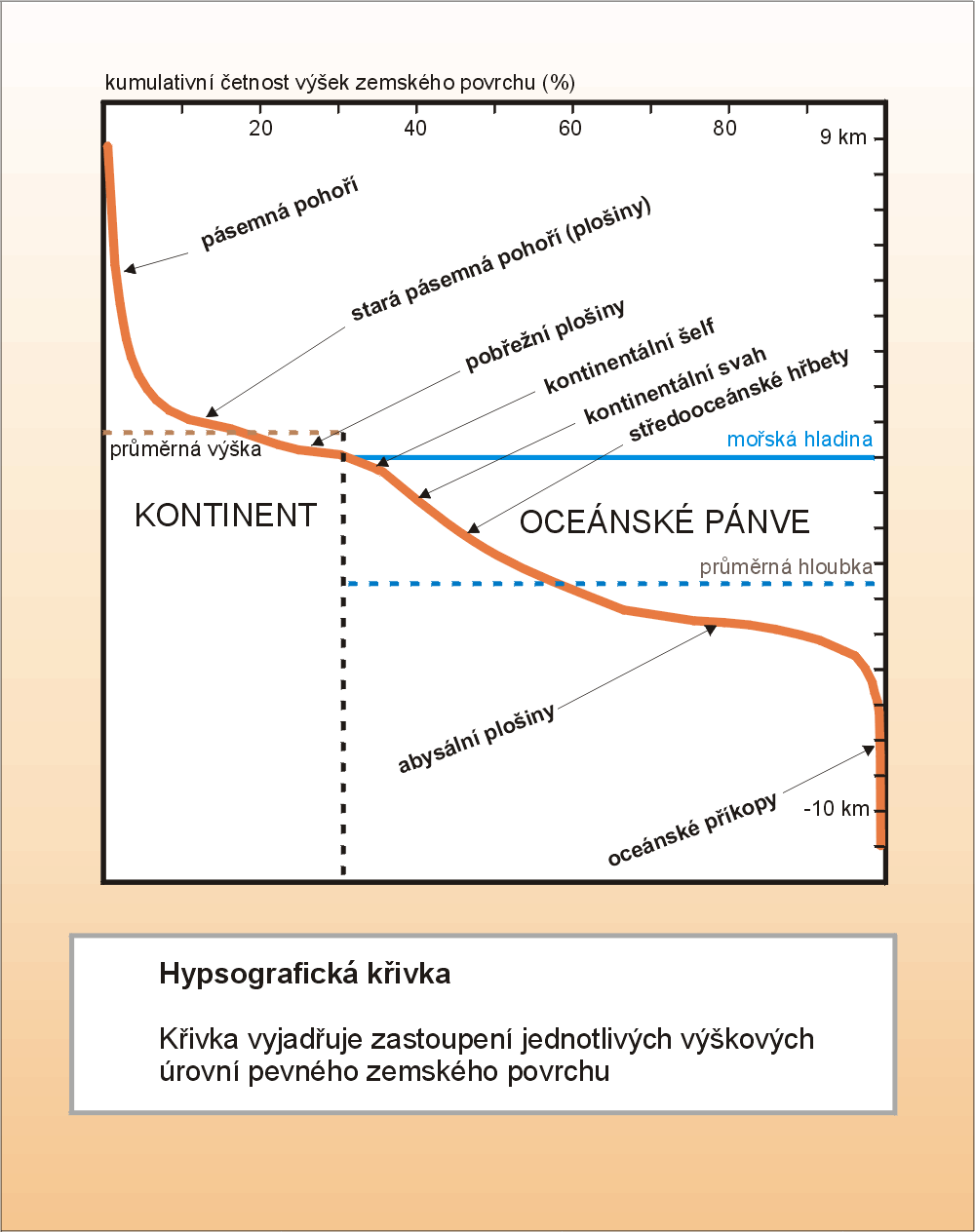 Vyjádření pomocí hypsografické křivky
Na svislé ose naneseny nadmořské výšky pevniny nebo hloubky světového oceánu
Na vodorovné ose plochy jednotlivých výškových nebo hloubkových stupňů
Hypsografická křivka
Členění zemského povrchu podle nadmořské výšky

a) nížiny – jde o území o nadmořské výšce 0 – 200 m. n. m.
b) vysočiny – jde o území s větší výškou než 200 m. n. m.
Členění podle rozdílu výšek
		
jedná se o členění s relativní výškovou členitostí;  členění podle rozdílu výšek

 rovina – rovná nebo velice mírně zvlněná krajina, výškový rozdíl je do 30 m.
pahorkatina – krajina mírně zvlněná, výškový rozdíl je do 150 m.
vrchovina – krajina vrchů a údolí, výškový rozdíl je do 300 m.
 hornatina – krajina příkrých svahů, hlubokých údolí, výškový rozdíl do 600 m.
velehornatina – krajina s velice příkrými svahy a hluboce zaříznutými údolími, výškový rozdíl je nad 600 m.
Typy pohoří
Podle vzniku dělíme na:

Sopečné- vznik sopečnou činností
Vrásové- vznik složitými způsoby stlačování a vrásnění litosférických desek, většina pohoří (Himaláje)
Kerné- vznik rozlámáním litosférických desek na kry; některé klesnou, některé stoupají
Zlomové- kombinace vrásového+ kerného
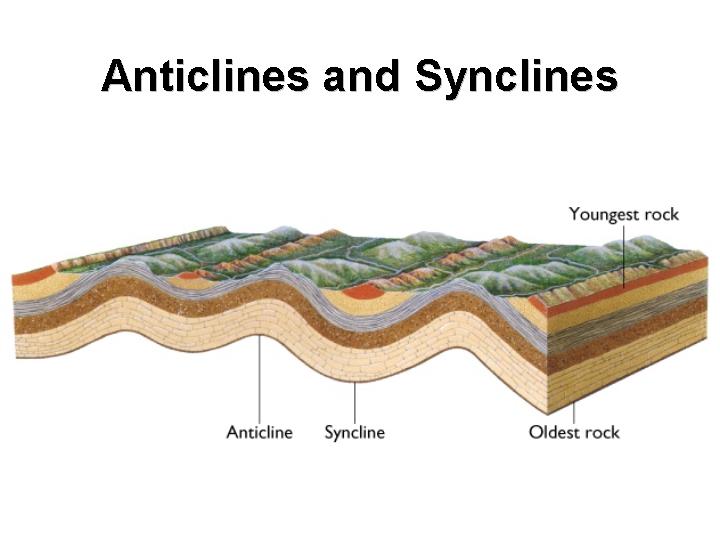